STŘEDOVĚKÉ KRONIKY JAKO HISTORICKÝ PRAMEN
Mgr. Anna Košátková (anna.kosatkova@seznam.cz)
Mgr. Jan Malý (maly.usti@gmail.com)
úterý 17:30 – 19:00, místnost č. 209

požadavky k atestaci:
Kolokvium: aktivní účast na přednáškách, aktivní zapojení do závěrečné diskuze (nastudovat vybraný pramen)
Zápočet: aktivní účast na přednáškách, docházka (povolené maximálně 4 absence)
Zkouška: pohovor na základě prostudované odborné literatury – samostatná prezentace jednoho vybraného okruhu nebo konkrétního pramene
Užitečné odkazy
https://archive.org/
http://cms.flu.cas.cz/cz/badatele/sources-on-line.html
http://www.dmgh.de/de/fs2/object/display.html?zoom=0.75&sortIndex=010
gallica.fr
books.google.com
www.bl.uk
www.manuscriptorium.cz 
http://sourcebooks.fordham.edu/sbook2.asp
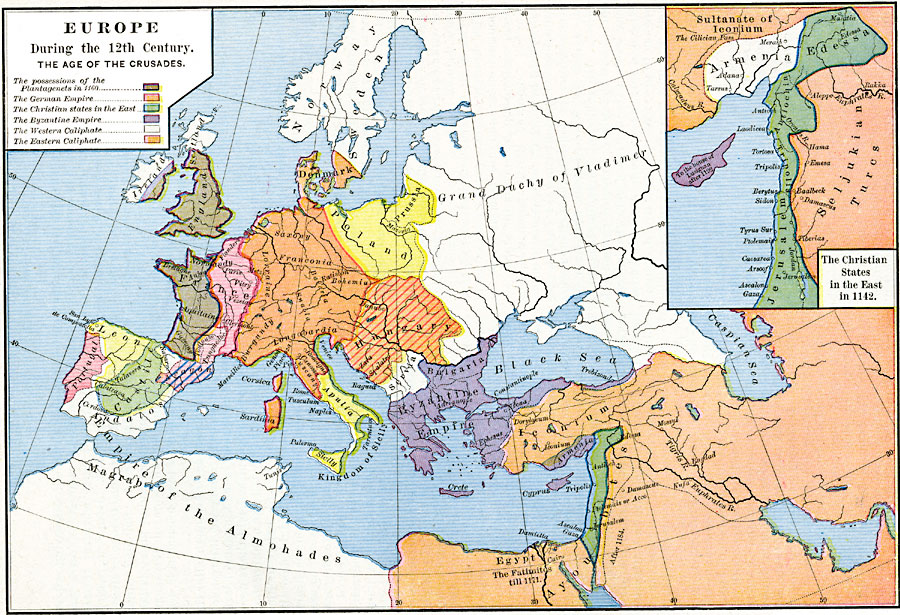 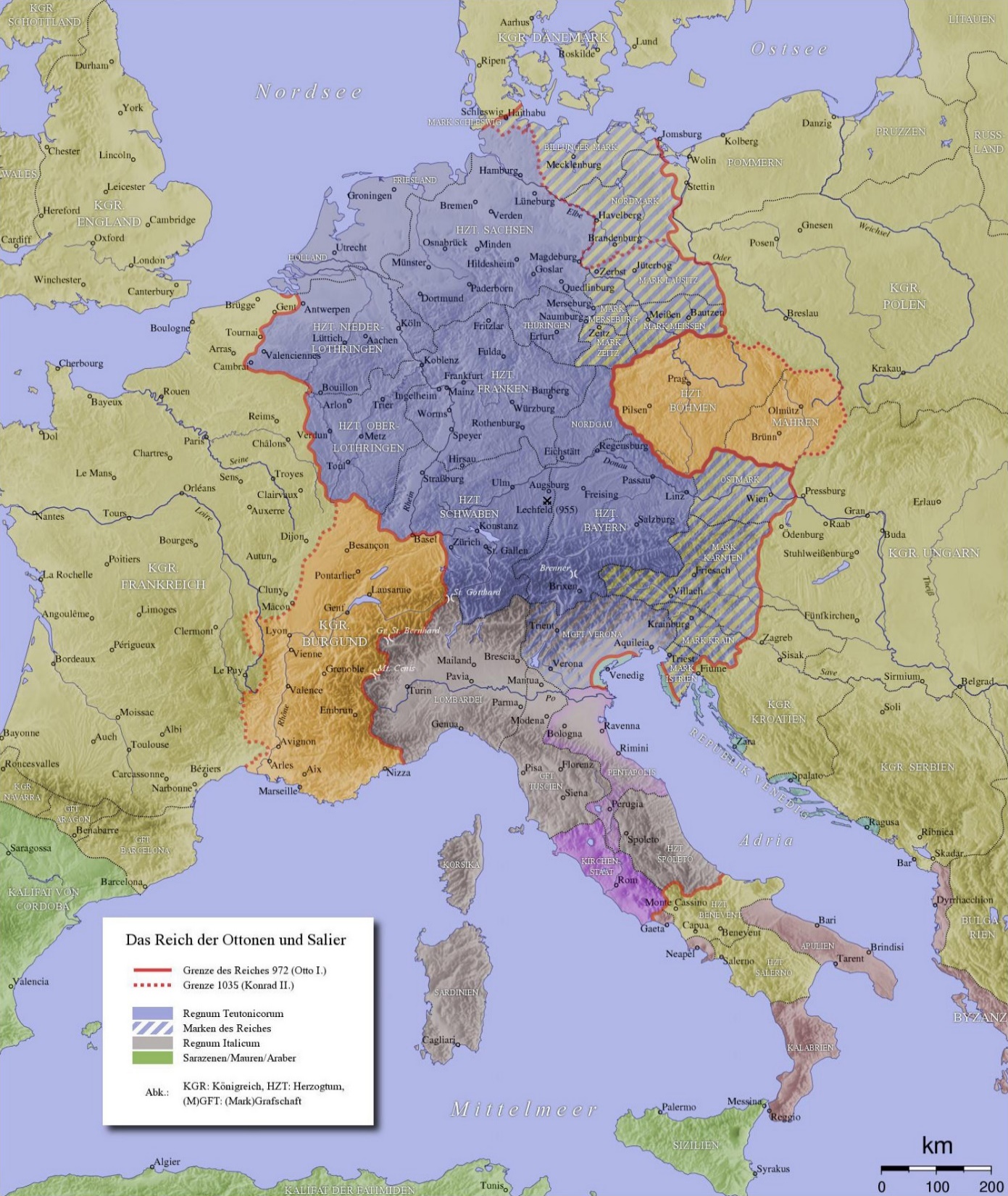 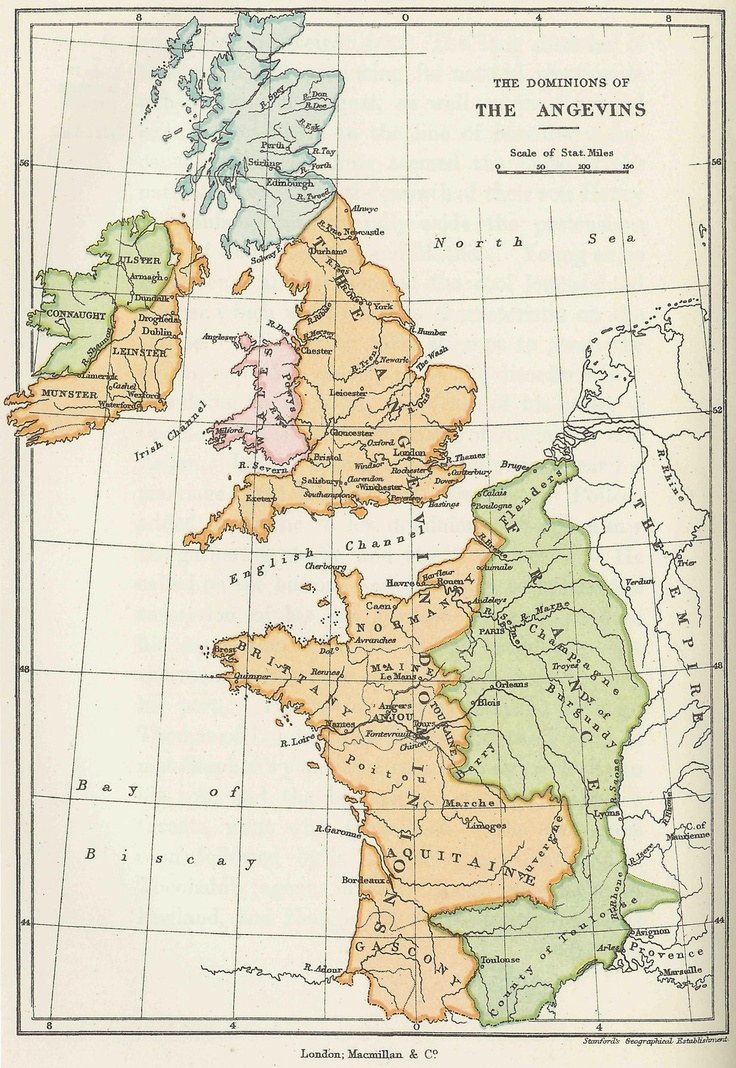 TYPY NARATIVNÍCH PRAMENŮ
annales – především klášterní záznamy (Annales monastici - významné např. Anály opatství Magram) 
gesta – činy králů – Gesta Regis Henrici Secundi et Ricardi Primi (Roger z Howdenu?), Gesta Philippi Augusti (Rigord, Vilém Bretaňský)
vita – život (králů, biskupů…) Vita Ludovici Grossi (Suger o Ludvíkovi VI.), Vita Hugonis (Adam z Eynshamu o biskupovi Hugovi z Lincolnu) 
historia, chronica – obecné dějiny (Flores Historiarum – Roger z Wendoveru, Chronica Maiora – Matouš Pařížský, Grandes Chroniques de France – od 13. století při opatství St. Denis)   
legendy – hagiografie, vyprávění o životech svatých, kronikářské prvky (Kristiánova legenda)
eposy – též mohly sloužit pro osvětlení dějin (alexandrovská látka)
básně – minnesang, součást především veršovaných kronik
STŘEDOVĚKÉ KRONIKY
univerzální kroniky  / univerzální historiografie / Weltchronik 
historiografie státnÍ / národní / regionální 
historie institucionální
		→ církevní historiografie (instituce, řády)
		→ historiografie šlechty 
městská historiografie  
vesnické kroniky – výjimka rakouská vesnice Groisern (14./15. století)
ÚKOLY STŘEDOVĚKÝCH (UNIVERZÁLNÍCH) KRONIK
podpora právních nároků 
formování ideologie
nebyla svébytná vědecká disciplína pracující vlastní metodou. 
objektivita – kritika pramene – příčinné souvislosti mezi fakty ???
umožnit lepší porozumění Bibli 
poznat první doby křesťanství
poskytnout základní historickou osnovu, již by mohli teologové připojit ke scholastickým výkladům 
rozptýlení panovnickým / šlechtickým dvorům
VERŠOVANÉ PRAMENY
specifický typ pramene


latina / vernakulární jazyk

např. 
Estoire de Guerre Sainte od Ambrože (dějiny 3. křížové výpravy), Philippide – Vilém Bretaňský - oslava Filipa II. Augusta
Deutsche Kaiserchronik, Veršovaná kronika Otakara Štýrského, Dílo Janse Enikela, Světové kroniky Rudolfa von Ems a Heinricha von München 
Kronika tak řečeného Dalimila
FAKTORY OVLIVŇUJÍCÍ VÝPOVĚDNÍ HODNOTU HISTORIOGRAFICKÝCH PRAMENŮ
výpovědní hodnota
literární hodnota


KDO?
CO?
KDY?
PROČ?
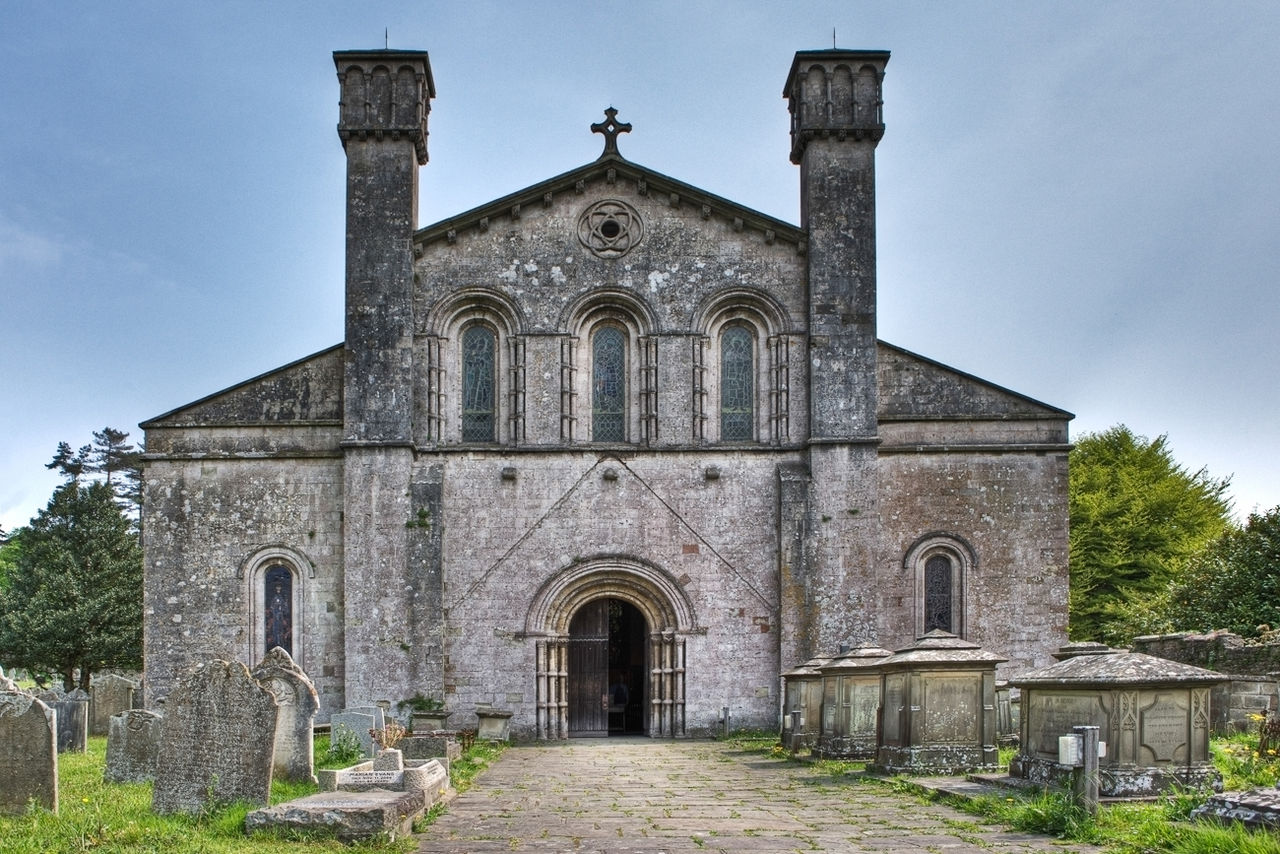 Opatství Margam v Anglii
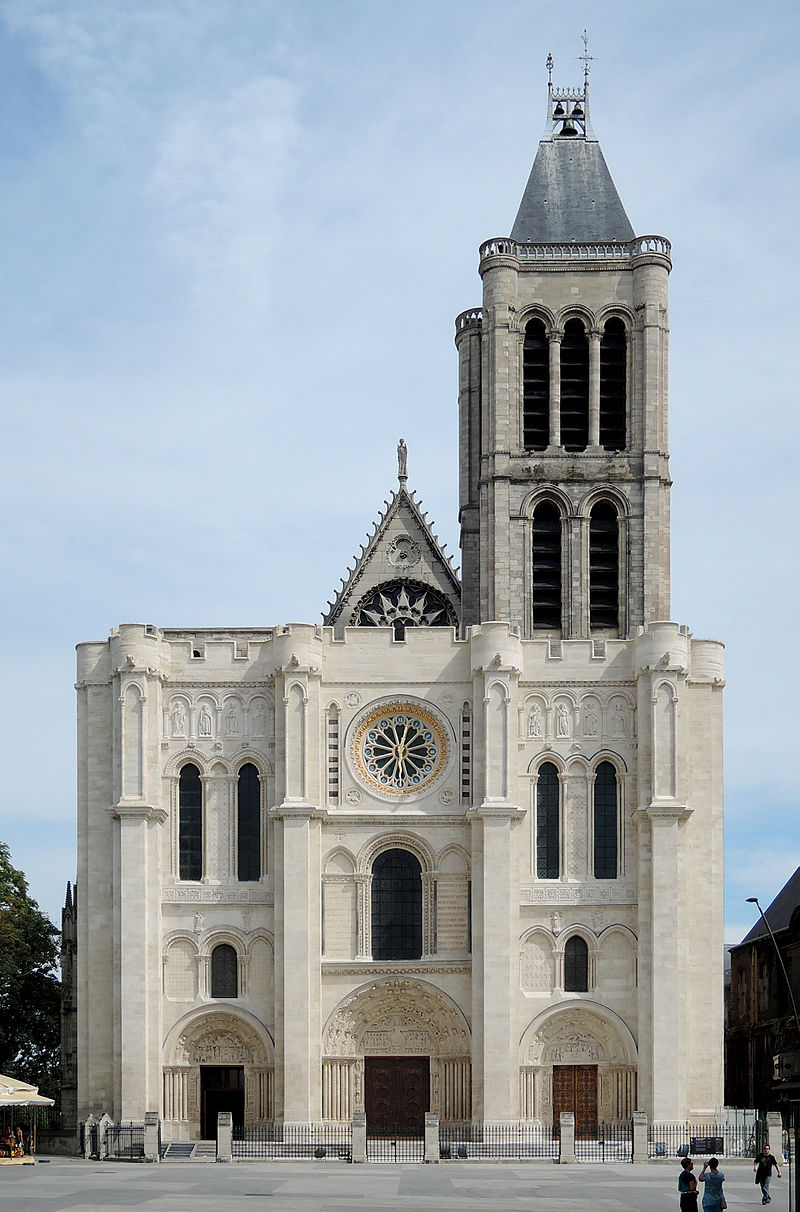 Opatství Saint Denis u Paříže
„Pak tedy přijel král Anglie po Seině ve své lodi, a protože nechtěl přistát, hovořil s králem Francie přímo z paluby. Král Francie pak seděl na koni na břehu řeky a mluvil s králem Anglie z očí do očí.“
    (Roger z Howdenu, Chronica, 1199)
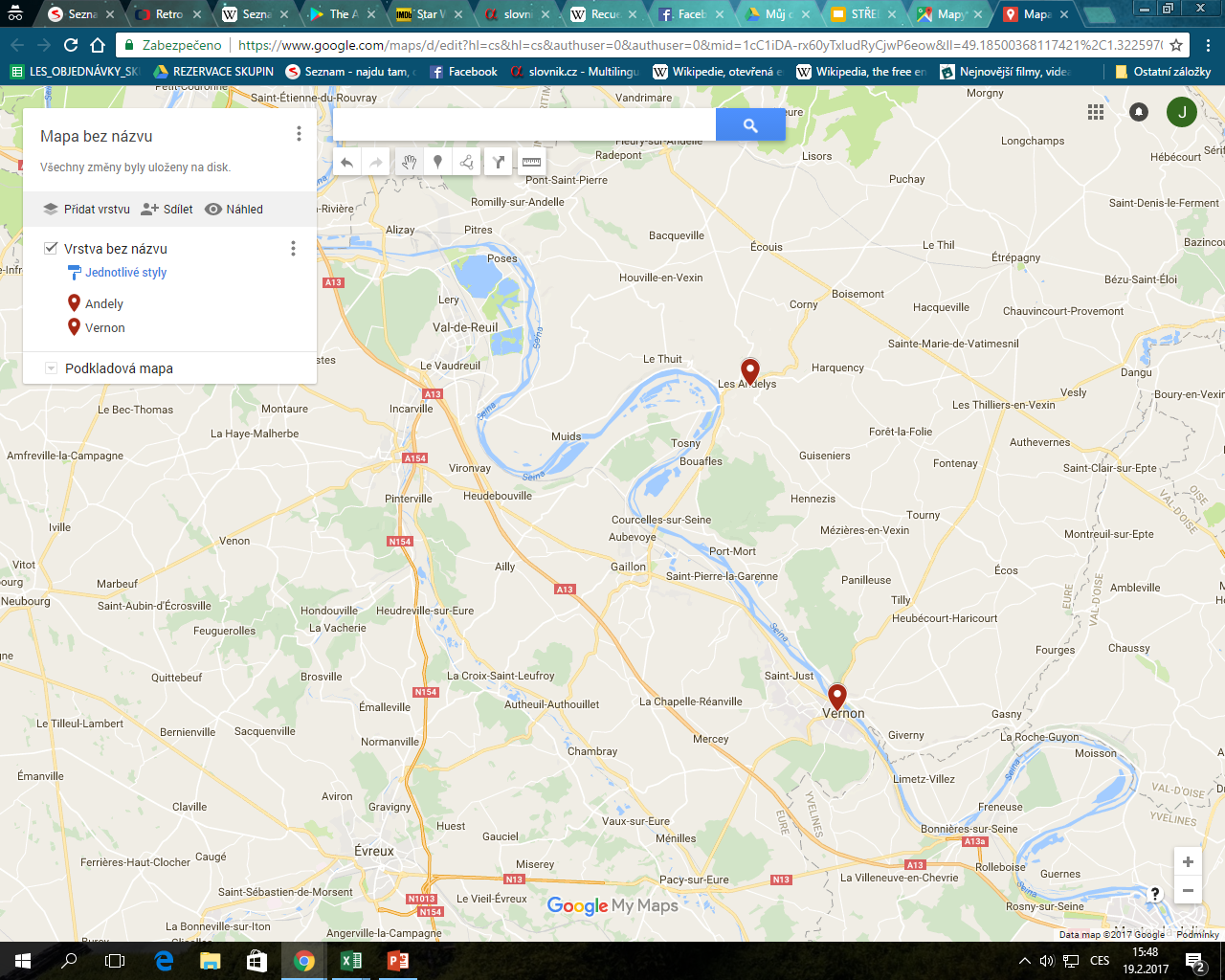 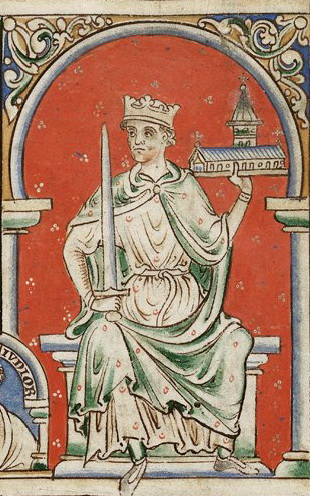 Karl was chuone, 
Karl was scône, 
Karl was genædic, 
Karl was sælic, 
Karl was teumuote, 
Karl was stæte, 
unt hête iedoch die guote. 
Karl was lobelîch, 
Karl was vorhtlîch, 
Karlen lobete man pillîche
in Rômischen rîchen
vor allen werltkunigen: 
er habete die aller maisten tugende.
Daz buoch saget vur wâr: 
daz rîche hêt er sehs unt vierzic jâr 
unt niun mânode mêre 
da ze Âche begruob man den hêrren.
Karl war kühn, 
Karl war edel, 
Karl war gnädig, 
Karl war gottbegnadet, 
Karl war ehrführtig, 
Karl war geradlinig, 
besaβ aber auch Güte.
Karl war ruhmreich, 
Karl war furchteinflöβend, 
Karl pries man mit Fug und Recht 
im gesamten Römischen Reich 
vor allen Königen auf Erden. 
Er besaβ mehr Vorzüge als jeder andere. 
Die Quelle bezeugt die Wahrheit: 
Sechsundvierzig Jahre 
und neun Monate regierte er das Reich. 
In Aachen begrub man den Herrscher.
hie lac erslagen ûf dem plân 
der aller tiuriste man, 
der ie getrouc krône, 
wan daz er nâch Werlde lône 
mit aller sîner maht 
alze sêre vaht. 
swaz nâch der Werlt geziuht, 
nihtes er daz schiut, 
er diente der Werlt dâmit. 
daz ist ein unguiter sit 
an den kunigen gerlich, 
die zepter, krône und wîch 
darumbe man siht nemen, 
daz si des sol gezemen, 
daz si behalten diu gebot, 
diu dâ ziehent ze got. 
wand ist daz wâr, daz man seit, 
daz niemen miz gewârheit 
mac gedienen zwein hern, 
die niht gelîcher gern.
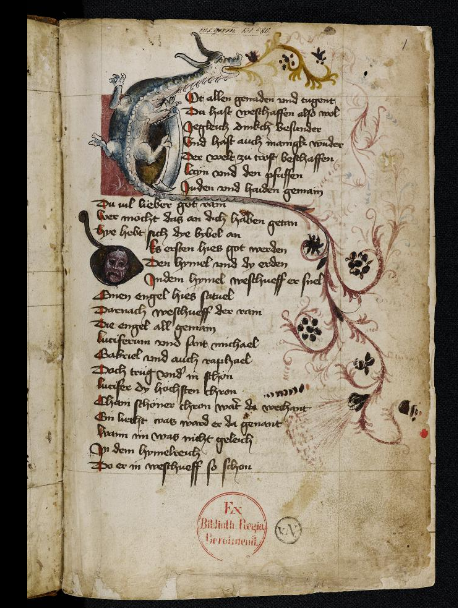 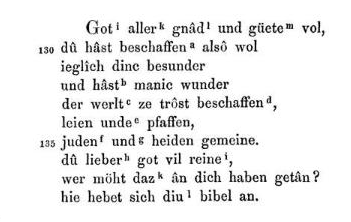 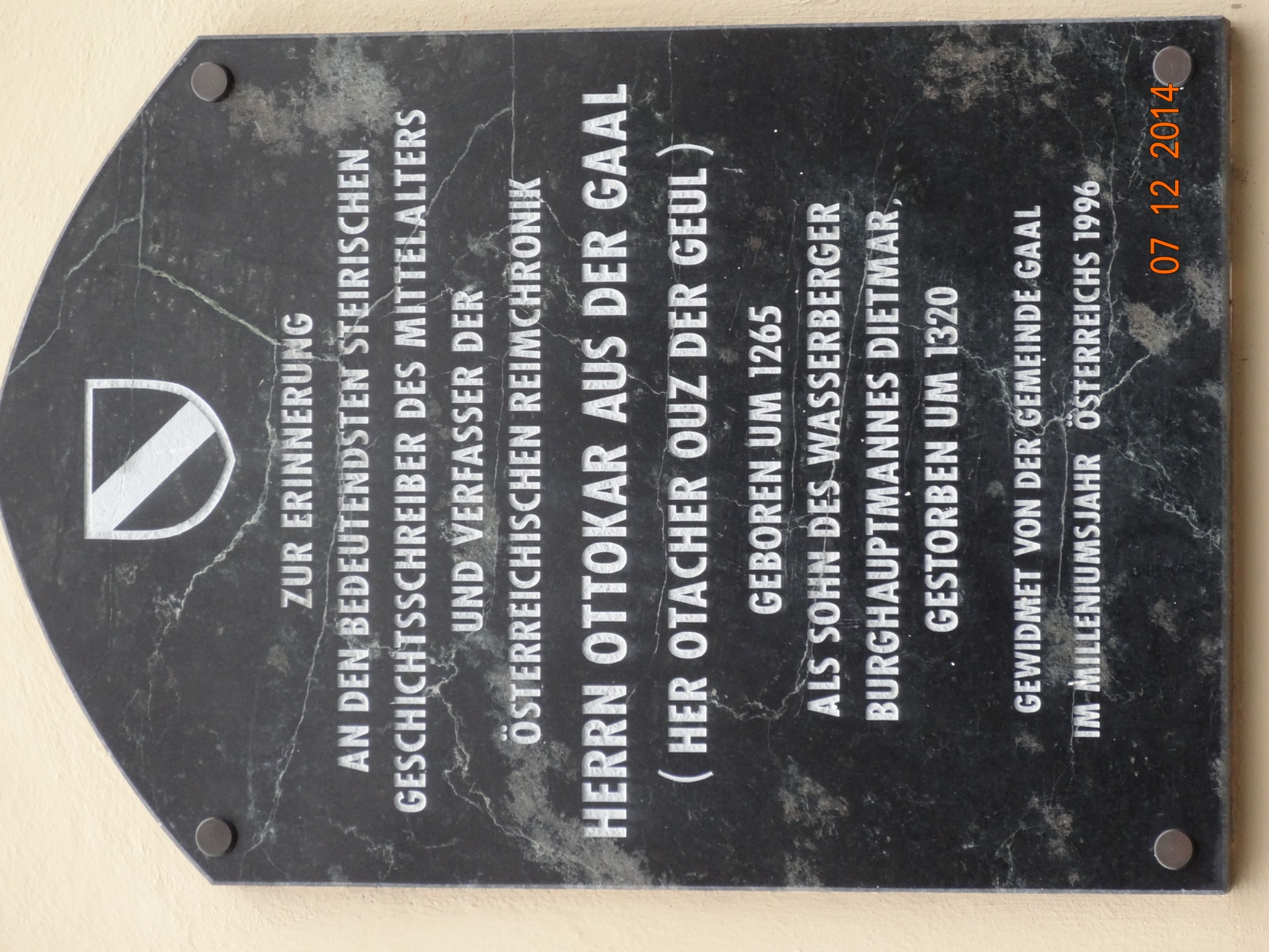 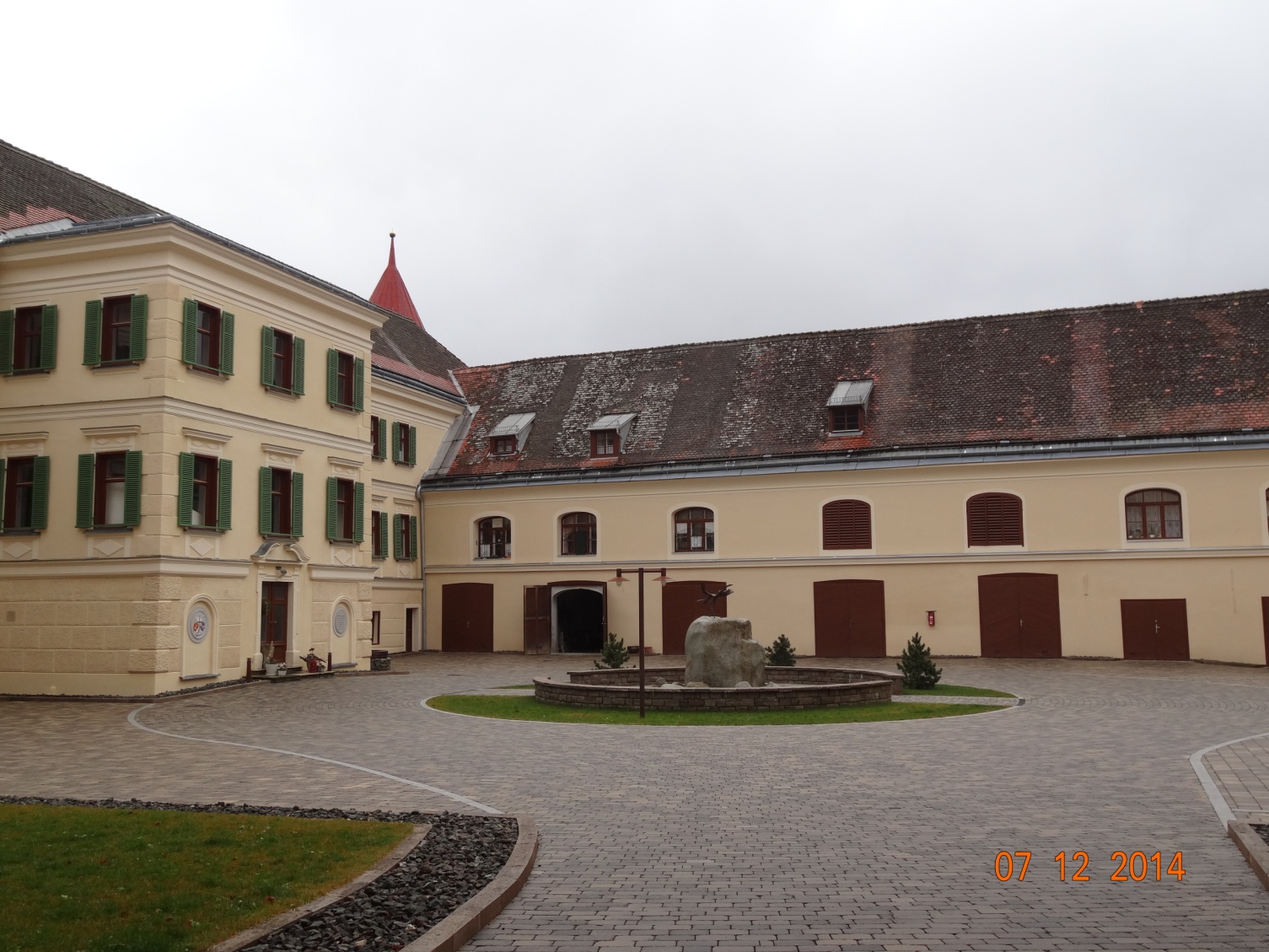 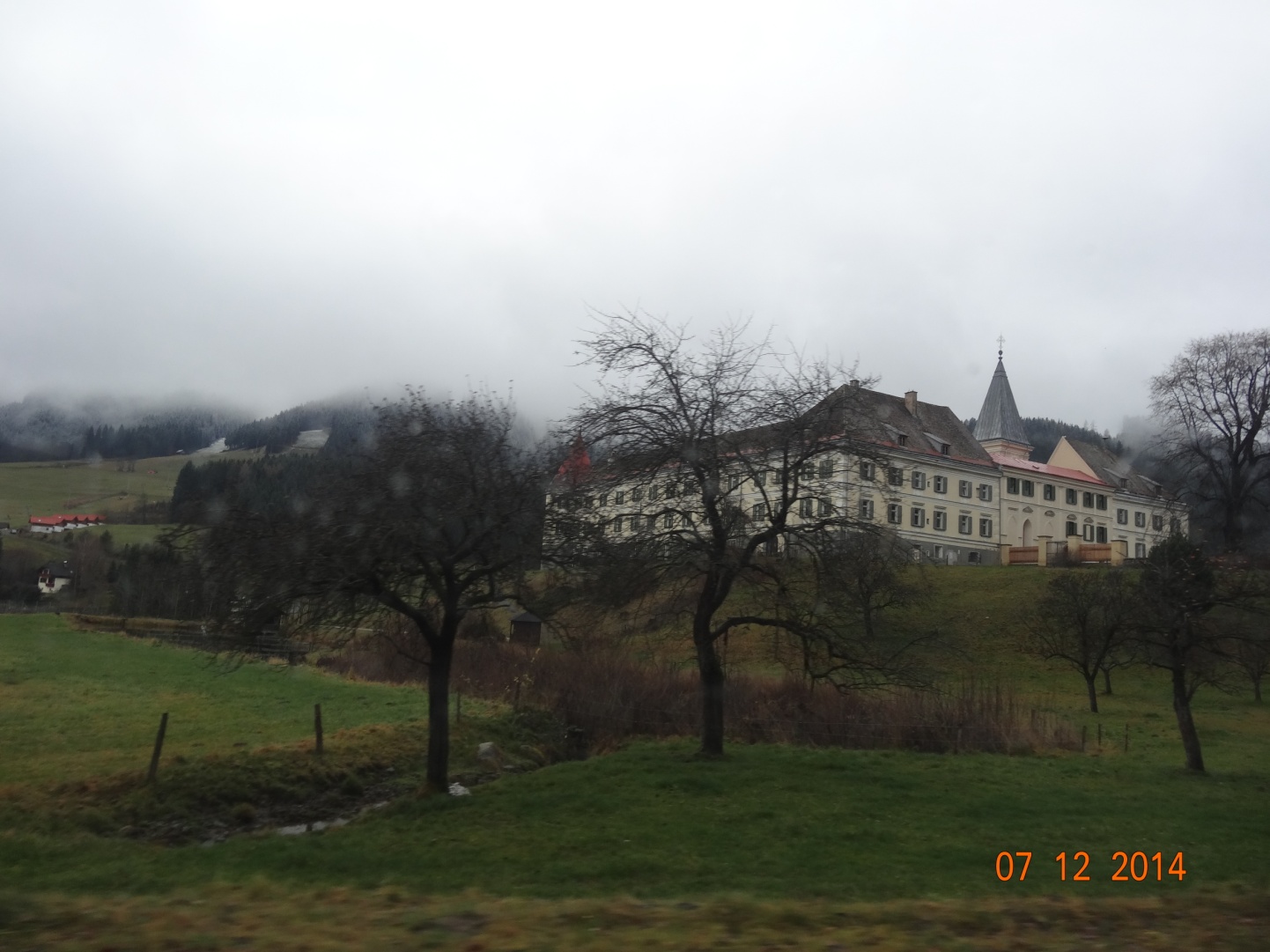